National Online 
Health Care Survey
Key findings from an online survey of 1,000 registered 
voters in the United States, conducted April 27-29, 2021.
Glen Bolger
glen@pos.org
Jarrett Lewis
jarrett@pos.org
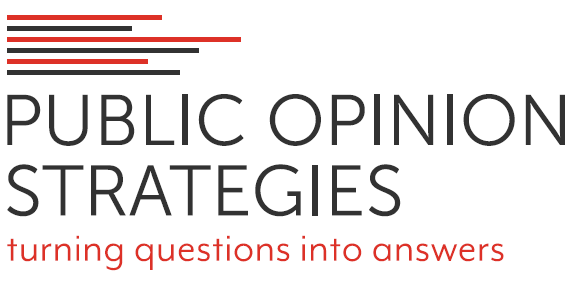 Project #210109
Methodology
Public Opinion Strategies is pleased to present the key findings of a national online survey conducted in the United States. The survey was completed April 27-29, 2021, among 1,000 registered voters, and has a credibility interval of +3.53%.


Glen Bolger and Jarrett Lewis were the principal researchers on this project. Gabe Imber was the project director, and  Torie Bolger provided analytical support.
KEY TAKEAWAYS
1.	The Personal Option health care plan tests extremely well, particularly when matched up against both Medicare for All and the Public Option.  The specific attributes of the Personal Option plan test well.


2.	This provides free-market health care advocates with something they have lacked since Obamacare came on the scene: a comprehensive health care plan that resonates with voters.


3.	Women, always a challenging group on health care, are very supportive of the ideas and messaging on the Personal Option.
Health
Care
A vast majority of voters say the current health care 
system meets the needs of themselves and their 
family, but that drops dramatically when asked 
if the system meets the needs of most Americans.
“Now, thinking a little more about health care…
Generally speaking, do you believe the current health 
care system is meeting the needs of you and your family?”^
“Generally speaking, do you believe the current health 
care system is meeting the needs of most Americans?”^^
^Split Sample A, N=493; ^^Split Sample B, N=507.
Nearly three-quarters of voters say “me 
and my family” when asked who should 
have the most say in health care decisions.
“Now, if you had to choose, who do you think should have the most say in 
decisions that affect the type of health care you get and who you get it from?”
73%
Me and my family
12%
The federal government
9%
My state government
7%
Insurance companies
Making Family Medical Decisions:
Women make about 80% of family medical decisions and they are:

12 points more likely to say they/their families should make health care decisions;
12 points more likely to want less government control of the health care system;
They score noticeably higher in support of personal control over government control on almost all of the non-Rx paired statements;
They do better on the initial Personal Option versus Public Option by 14 points and on the initial Personal Option versus Medicare For All by 16 points.
Voters overwhelmingly agree there are a lot of problems with 
the health care system. From high prescription drug costs 
to excess bureaucracy to too many surprise medical bills.
“Now, please read some statements about the health care in the United States. After you 
read each statement, please indicate whether you agree or disagree with that statement.”
Ranked by % Strongly Agree
Prescription drug prices are too high.
The U.S. health care system is filled with too much bureaucracy and paperwork.
There are too many surprise medical bills in the health care system because it is very difficult to know the cost of care ahead of time.
I pay too much for health insurance coverage.
*Denotes Rounding.
However, voters are divided on concerns of losing their coverage and whether changes to the health care system will hamper innovation.
“Now, please read some statements about the health care in the United States. After you 
read each statement, please indicate whether you agree or disagree with that statement.”
Ranked by % Strongly Agree
I am afraid I will lose my health care coverage and be unable to get similar coverage.
The rapid development of safe, effective COVID-19 vaccines by U.S. drug companies shows how important it is that we NOT make any changes to the health care system that would stifle innovation.
There are not enough options for medical care where I live.
*Denotes Rounding.
Government Role in Health Care
A plurality of voters say there should be LESS 
government control of the health care system.
“Thinking now about the role that the federal government plays in health care, do you 
think there should be more or less government control of our health care system?”
42%
There should be LESS government 
control of our health care system.
27%
The current level of government control is about right.
31%
There should be MORE government 
control of our health care system.
Voters are divided on whether the pandemic has made them want more/less government control of the health care system or no change.
“Has the COVID-19 pandemic changed the way you view government control of our health care system?”
25%
Yes, the COVID-19 pandemic has made me 
want MORE government control of health care.
47%
No, the COVID-19 pandemic has not changed 
my view on government’s role in health care.
28%
Yes, the COVID-19 pandemic has made me 
want LESS government control of health care.
Changes in Health Care
Voters: “Keep what works with 
the system and fix what is broken!”
“Now, you will read about some potential changes to the health care system…Which of the 
following would you most support as an approach to dealing with America’s health care system?”
53%
Keep what works and fix what is broken by allowing personalized health insurance options that offer more flexibility and trusting people to make their own decisions.
16%
Completely replace the current system by ending private insurance and 
moving all Americans into the same government-run health insurance plan.
16%
Supplement the current system by offering a government-run insurance plan on the
Obamacare health insurance exchange that would compete with private insurance.
8%
America’s health care system should stay the same as it is now.
7%
Something else should be done.
Combat Message Development: 
The U.S. Health Care System
“Now you will read some pairs of statements about the health care system. After each pair of statements, please indicate the statement that comes closer to your own point of view. Although you may agree with both statements or agree with neither statement, please choose the one that comes closer to your own point of view.”
The three clear winners: Empowering health care workers, 
fixing a broken system, and the personalization of health care.
^Split Sample A, N=493; ^^Split Sample B, N=507.
Break our way, but not as strong: Putting patients and doctors at the center of health care and arguing the government should never run the entire health care system.
^Split Sample A, N=493; ^^Split Sample B, N=507.
Three-quarters of voters reject “Certificate of Need” laws.
“Changing topics a little… Some states have “Certificate of Need” laws that require hospital systems and other health care providers to get approval from a state government agency before they can build a new hospital, expand facilities, or add equipment, services, or hospital beds in a particular area. Do you feel that…”
Overall
By Party
+64
+70
+54
+52
+30
Nine-in-ten voters support expanding access 
to a Health Savings Account to anyone.
“Would you support or oppose allowing anyone to open a Health Savings Account, regardless of what type of health insurance plan they have?”^
“Would you support or oppose allowing anyone 
to open a Health Savings Account?”^^
Total Support	          91%*
Total Oppose	            9%*
Total Support		 89%
Total Oppose		 11%
*Denotes Rounding; ^Split Sample A, N=493; ^^Split Sample B, N=507.
A rarity, especially within health care: this 
issue has extremely high bipartisan support.
HSA Statements by Party
Anyone Can Open an Account
+78
+82
+86
+84
+68
(23%)
(15%)
(17%)
(16%)
(29%)
Open Regardless of Insurance
+68
+88
+78
+90
+90
Expanding worker access to HRAs is also extremely popular.
“Workplace health reimbursement arrangements (HRAs) allow employees to purchase 
the health insurance plan of their choice and be reimbursed in whole or in part by their 
current employer. Would you support or oppose expanding worker access to HRAs?”
Overall
By Party
Total Support	        90%
Total Oppose	        10%
+80
+82
+78
+74
+84
Personal v. Public & Medicare For All
There is no significant difference in support 
for a Public Option v. Medicare For All. The 
Personal Option is the overwhelming choice.
“Just based on what you know, which plan would you 
prefer to improve health care for you and your family?”
Independents overwhelmingly prefer the Personal Option.
Personal Option v. Public/Medicare For All by Party
v. Medicare For All
+76
+68
+62
+28
-2
v. Public Option
+66
+62
+36
+18
+16
The Personal Option receives 
majority support regardless of race.
Personal Option v. Public/Medicare For All by Ethnicity
v. Medicare For All
+48
+28
+42
+18
+4
v. Public Option
+40
+32
+48
+8
+10
Women without a college degree are 
driving the support for the Personal Option.
Personal Option v. Public/Medicare For All by Gender/Education
v. Medicare For All
+44
+36
+32
+54
v. Public
+38
+26
+38
+48
Message
Testing
We have two different arguments that each test very well.
“Now, thinking a little more about the Personal Option health care proposal. Please indicate
which of the following statements you agree with, even if neither is exactly right…”
^Split Sample A, N=493; ^^Split Sample B, N=507.
Increasing price transparency, bringing down the price of prescription drugs, and no new taxes are highly effective messages.
“Now, here are some statements that you might hear about the Personal Option health care proposal. For 
each, please indicate if the statement makes you MORE LIKELY or LESS LIKELY to support this proposal.”
Ranked by % Much More Likely
This proposal would expand price transparency, so that Americans would have the ability to fully know the cost of their care ahead of time.^^
This proposal will bring down the price of prescription drugs for Americans by approving more generic drugs and recognizing drugs approved in other advanced countries.^
This proposal does not require any new taxes.^
This proposal will reform the Food & Drug Administration, or FDA, so that we can get prescription medicines to market faster to increase competition and lower costs.^^
*Denotes Rounding; ^Split Sample A, N=493; ^^Split Sample B, N=507.
The modernization of medical practice laws, protecting vulnerable citizens, and expanding HSAs all resonate well.
“Now, here are some statements that you might hear about the Personal Option health care proposal. For 
each, please indicate if the statement makes you MORE LIKELY or LESS LIKELY to support this proposal.”
Ranked by % Much More Likely
This proposal would modernize scope of medical practice laws, so that health care professionals like nurse practitioners could practice to the full extent of their education and training, improving access to care for the 80 million Americans who do not have a primary care doctor.^
This proposal will protect our nation’s most vulnerable citizens, by keeping Medicaid focused on those who truly need the program and helping the working poor by funding tax-free Health Savings Accounts for low-income families.^^
This proposal would expand the use of the individual Health Savings Account, which is a tool that can help Americans save up to 35% every time they receive care.^
This proposal would expand the number of short-term health care plans, which are often 50%-80% less expensive than more comprehensive plans, making them ideal for people who don’t want to pay for coverage they’ll never use.^^
*Denotes Rounding; ^Split Sample A, N=493; ^^Split Sample B, N=507.
There is no shortage of solid messages about 
the Personal Option health care proposal.
“Now, here are some statements that you might hear about the Personal Option health care proposal. For 
each, please indicate if the statement makes you MORE LIKELY or LESS LIKELY to support this proposal.”
Ranked by % Much More Likely
This proposal would greatly expand the use of telemedicine, or virtual care, which reduces health costs and ensures that all Americans, especially those in underserved rural and urban
communities, can access health care in a timely manner.^
This proposal would expand the use of direct primary care, which would give Americans the option of paying a flat monthly fee for unlimited access to a primary care doctor and preventative health services.^^
This proposal would repeal “Certificate of Need” laws, so that health care providers could build new medical facilities or purchase new medical equipment without needing government approval, allowing them to make the investments in the best interests of their patients.^
This proposal would repeal “Certificate of Need” laws that have consolidated competition and limited hospital construction, hospital beds, and medical services in many areas.^^
*Denotes Rounding; ^Split Sample A, N=493; ^^Split Sample B, N=507.
Voters like that the Personal Option 
would give Americans more choice and control.
“Now that you have learned a little more about the Personal Option health care proposal, 
please indicate which TWO of the following you would like most about the proposal...”^*
46%
It would give Americans more choice and control over their health care.
30%
It would deliver less expensive prescription drugs 
and therapies without imposing price controls.
27%
It would bring down health care costs by promoting competition.
25%
There would be more options like Health Savings Accounts to 
help Americans reduce their out-of-pocket health care costs.
24%
It would strengthen the U.S. health care system without any new taxes.
19%
It would put patients and doctors at the center of the health care system.
19%
It would remove the bureaucracy that stifles 
medical innovation and increases costs.
^*Quarter Sample E, N=238.
Voters are most concerned that Americans would choose inadequate coverage and that drug prices would not be controlled.
“Now that you have learned a little more about the Personal Option health care proposal, please
indicate which TWO of the following you would be most concerned with about the proposal...”^**
39%
Americans would choose inadequate health care coverage to save money.
39%
Drug prices would not be controlled.
27%
It would favor highly-educated and wealthier Americans.
25%
It would not provide enough support for the poor.
23%
Universal health care coverage would not be mandated.
17%
It would rely too much on competition to lower costs.
13%
There would not be enough government oversight of health care.
^**Quarter Sample F, N=255.
The Bottom
Line
THE BOTTOM LINE
Voters respond well to the Personal Option health care plan.  By bundling a number of individual initiatives together, pro-market health care advocates have a health care plan that is viable with many voters.  Importantly, women, who tend to be the health care decision-makers, are even more favorable than men to many elements of the Personal Option plan.

The data from this survey indicate there is an appetite for changes to improve to the U.S. health care system, but there is not a broad appetite among the U.S. electorate for a systemic overhaul, no matter how the question is asked. While voters slightly lean towards believing the health care system is not meeting the needs of most Americans, they strongly (70%) believe the system IS meeting the needs of themselves and their families (including 60%+ of Republicans, Independents and Democrats). 

When it comes to insurance, the financial backbone of the U.S. health care system, a majority of voters (53%) believe we should keep what works and fix what is broken rather than trying to overhaul the system with a one-size-fits-all government plan or even creating a new government plan to offer alongside private insurance.

Further, there is no desire to shift control of our health care system by patients, families, and keep health care providers and the private sector to control by the government. Seven-in-ten voters (69%) say there should either be less or the same level of government control of our health care system. Voters overwhelmingly agree that health care is very personal, and they should be able to choose what best works for them (73%) as opposed to enrolling every American in the same government plan (27%).
THE BOTTOM LINE
Voters love the Personal Option. Voters prefer the Personal Option over both Medicare For All and the Public Option by roughly 40 points. Republicans and Independents strongly prefer Personal Option to the two government plans, though even Democrats lean towards preferring the Personal Option.

Almost all of the attributes are very popular, including increased price transparency (58% much more likely to support), bringing down the price of prescription drug (48% much more likely) and, unlike other plans in circulation, no new taxes (46% much more likely).

And finally, voters see real tangible benefits to the Personal Option. Majorities of voters believe it would leave a number of different groups better off if passed into law, including Americans who take prescription medicines (66%), Americans with pre-existing conditions (59%), themselves (58%) and Americans without health insurance (57%). Altogether, the Personal Option is a viable plan that the Republican party can get behind, especially when juxtaposed against the two government takeover plans.
For more information about this presentation or about Public Opinion Strategies, please give us a call.
Glen Bolger
glen@pos.org
Jarrett Lewis
jarrett@pos.org
Turning Questions Into Answers
214 N. Fayette St.
Alexandria, Virginia 22314
(703) 836-7655 - Phone     
www.pos.org
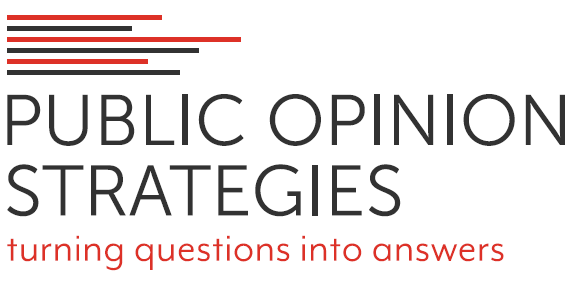